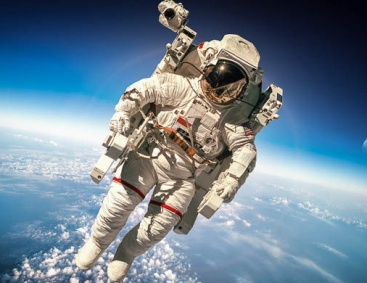 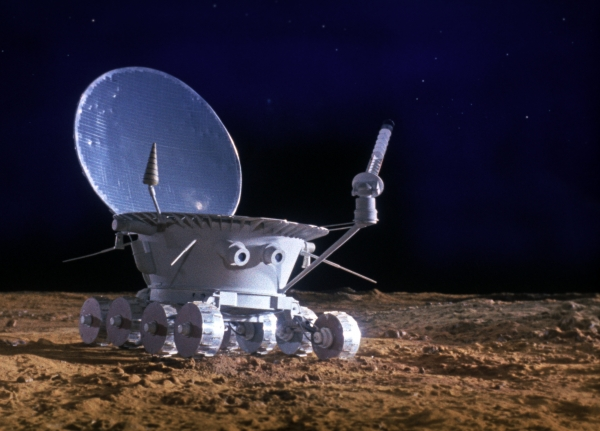 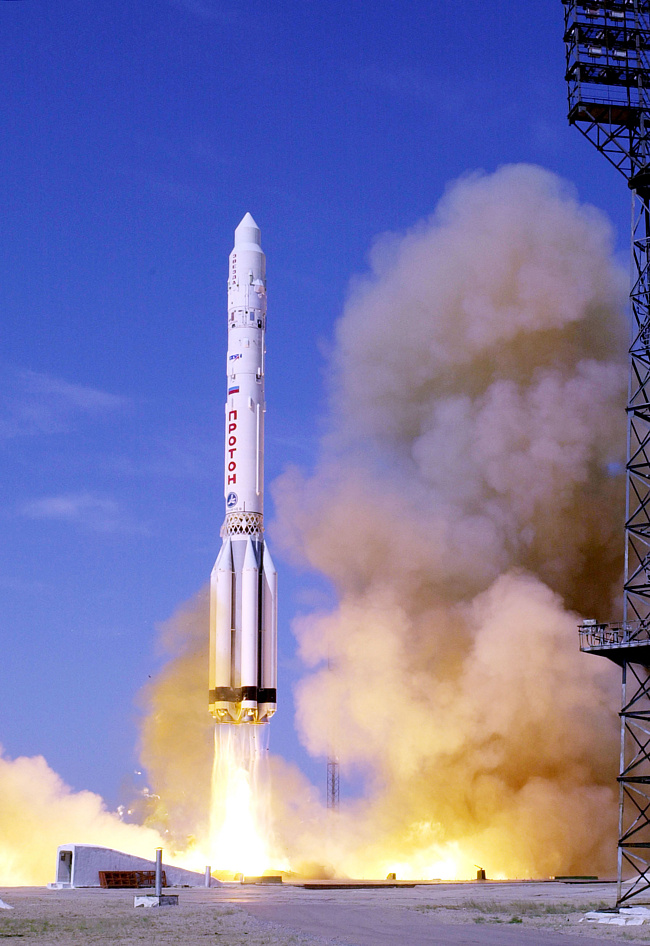 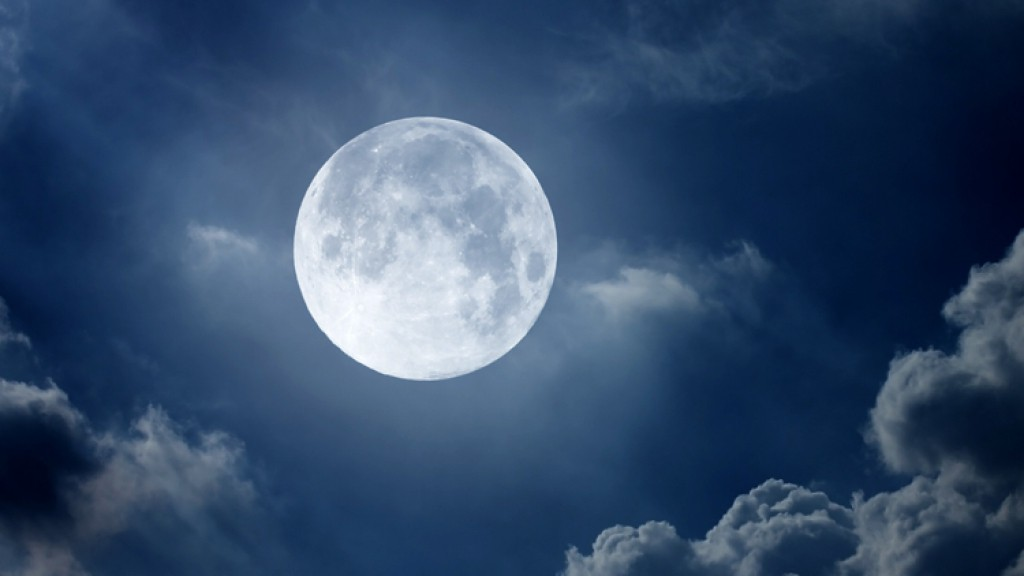 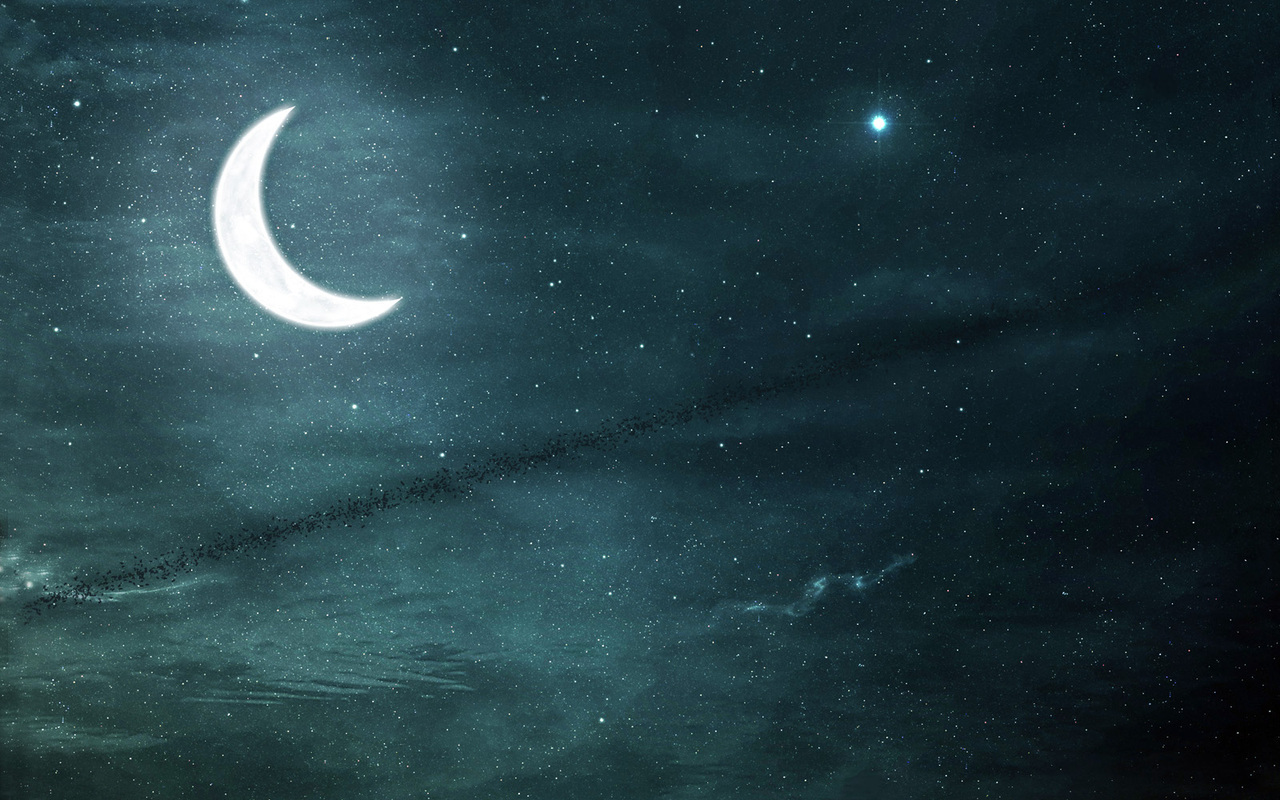 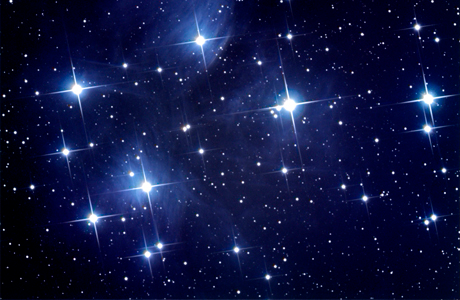 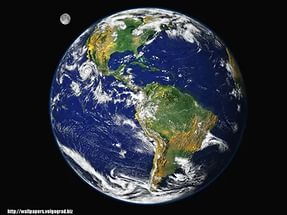 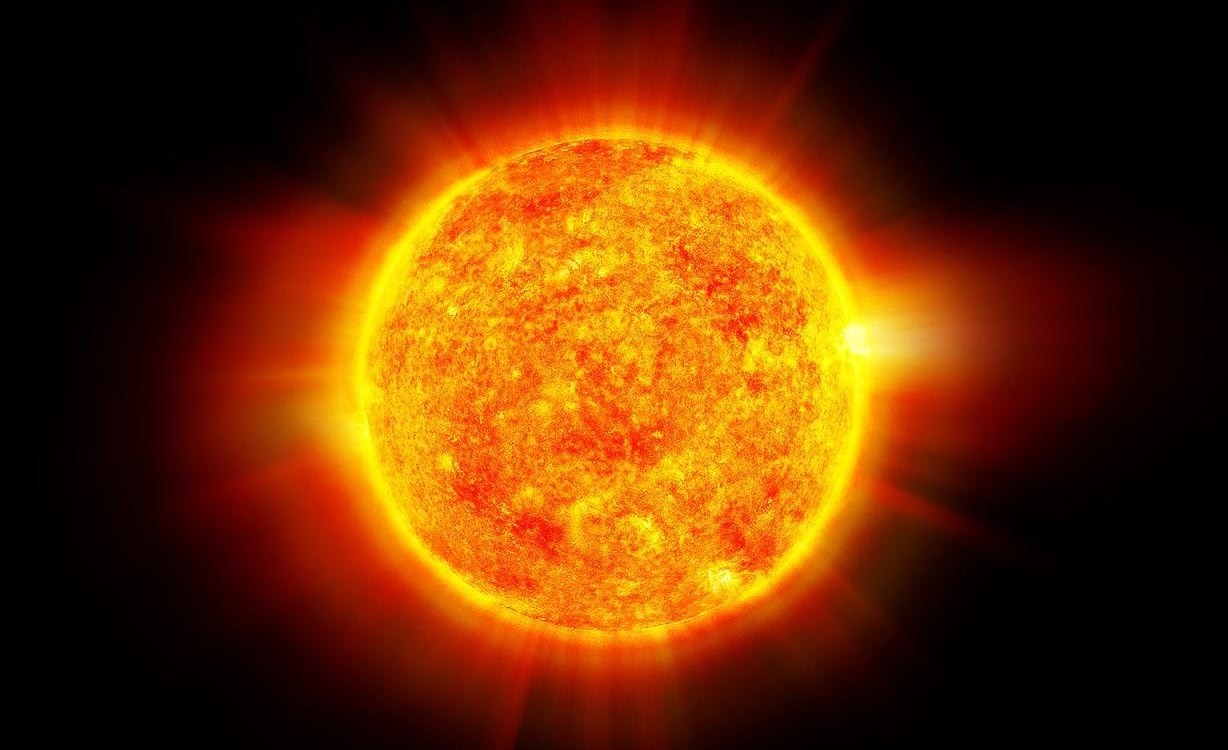 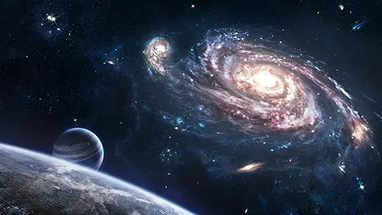 Космос
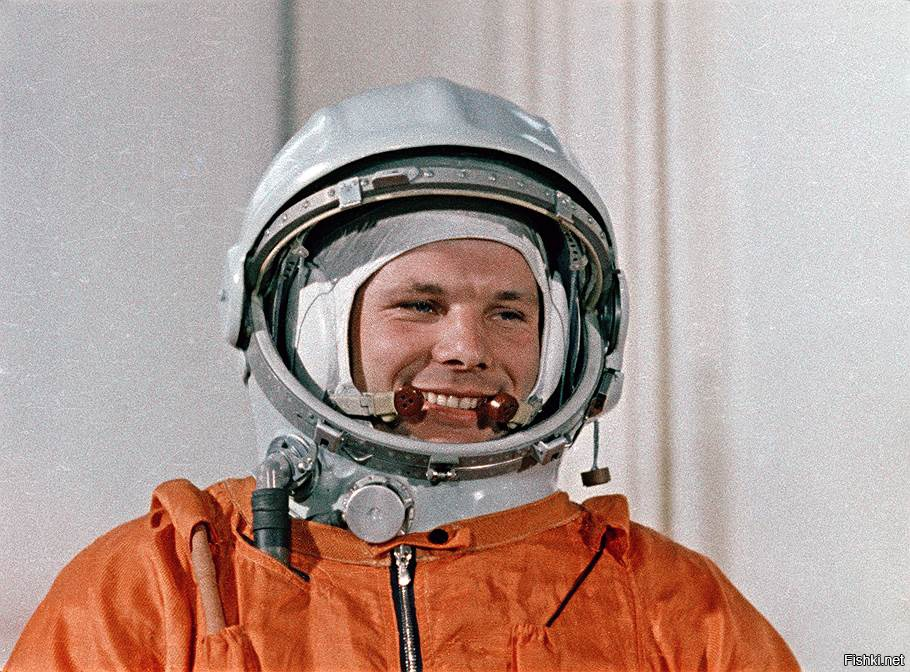 Юрий Гагарин
МОЛОДЦЫ!